ИНФОРМАЦИОННЫЕ МАТЕРИАЛЫ ПО ТЕМПЕРАТУРЕ И ПОРЫВАМ ВЕТРА НА ТЕРРИТОРИИ
КРАСНОДАРСКОГО КРАЯ (РИСК ВОЗНИКНОВЕНИЯ ПРИРОДНЫХ ПОЖАРОВ НА 26.05.2021г.)
ПРОГНОЗ ВЫПАДЕНИЯ ОСАДКОВ
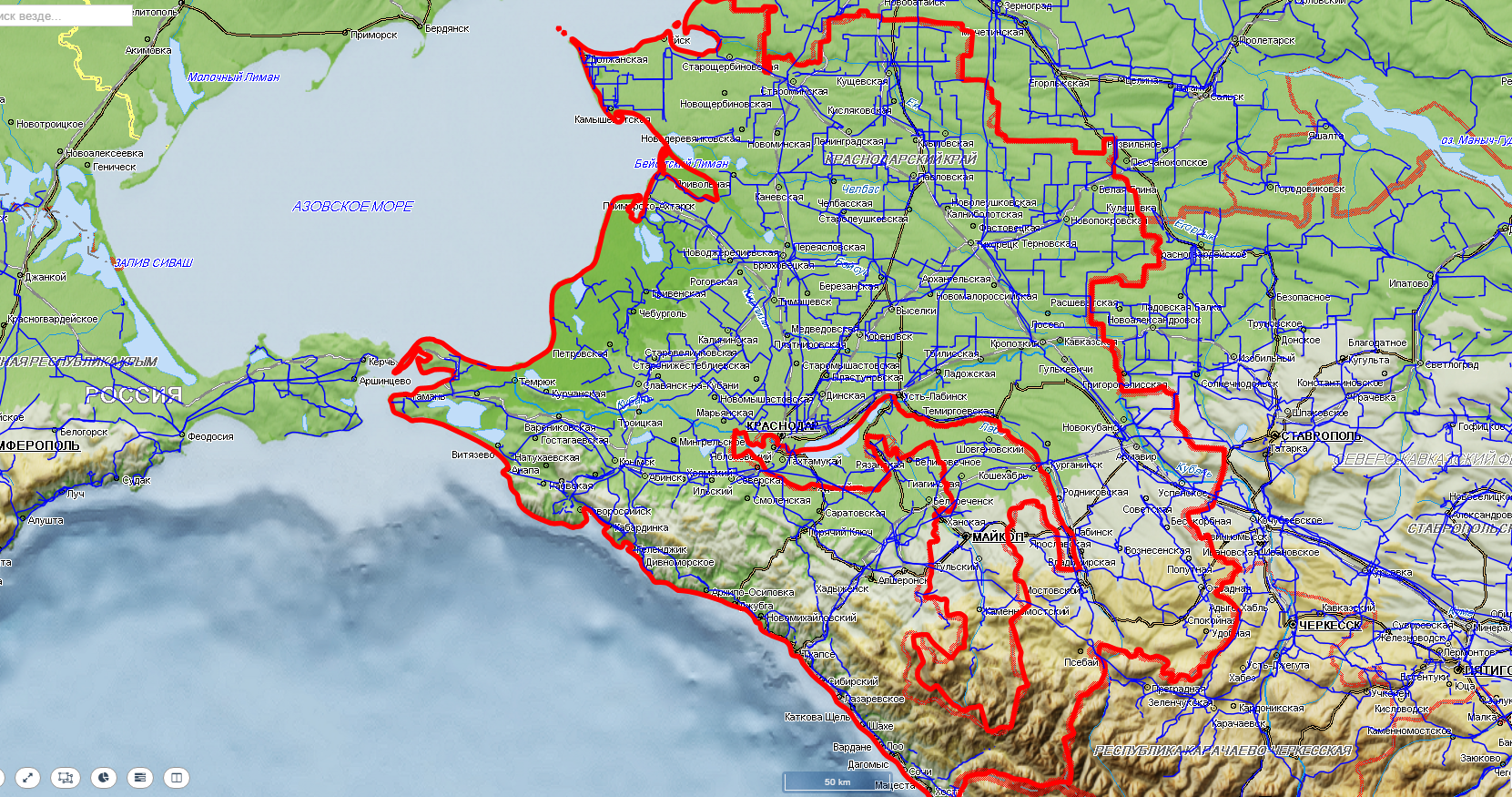 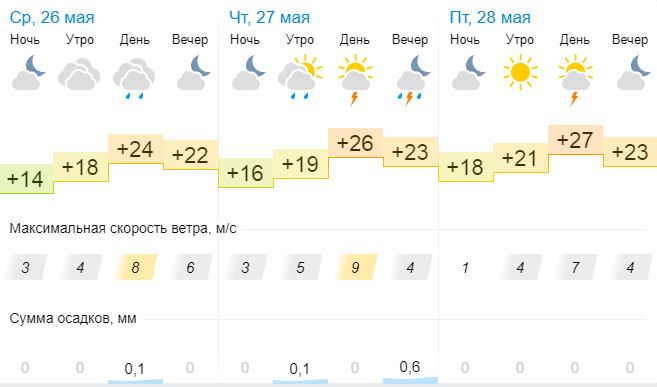 Тюмрюкский р-н
23
0
43427/120552
Условные обозначения
- 4 класс пожароопасности
- 5 класс пожароопасности
Апшеронский р-н
- линии электропередач 110 кВт
Лабинский
- кол-во домов /населения
- Прогнозируемое количество осадков
159/10
60%
- износ электроэнергетических систем
Отрадненский
0
- муниципальное образование
ГО Краснодар
10
температура воздуха
16:00 25.05.2021
Исп. ЦУКС ГУ МЧС России по Краснодарскому краю 
А.В. Федоренко
тел. 3220-5507
Использовался АИУС-2030
Масштаб 1:50000